Kort innføring i kommunalt tolvtrinns arbeid
Christopher Britten og Bodil Bakkan Nielsen.
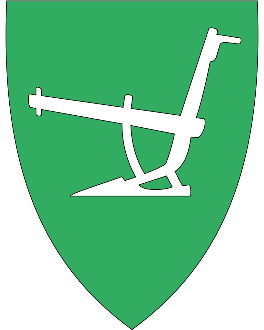 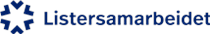 Hva er Anonyme alkoholikere og tolv trinn?
I 1939 ble boken Anonyme Alkoholikere utgitt. Også kalt «Stor boken»
Boken ble skrevet for å kunne gi opplæring til andre som var i behov for å tilfriskne fra alkoholisme.
Læreboken har sin egen teori om alkoholisme som ett problem, en egen teori om hva løsningen på problemet er, en handlingsplan for å kunne løse problemet og en opplæring i hvordan å videreutvikle rusfriheten.
Læreboken beskriver alkoholisme/avhengighet som en sykdom som påvirker personen på ett psykisk, fysisk og åndelig plan.
Etter hvert fant andre ut at de kunne bruke de tolv trinn til å løse andre tvangshandlinger og utfordringer som Gambling, anoreksi, overspising, arbeidsnarkomani, sex og relasjoner osv.
Storboken som ett terapeutisk verktøy.
Mål 1 Problemforståelse


Mål 2 Forstå løsningen


Mål 3 Gjennomgå handlinger for å oppnå resultater
Storboken som ett terapeutisk verktøy.
Avhengighet er en behandlingsbar Hjerne sykdom.
Mål 1 Problemforståelse


Mål 2 Forstå løsningen


Mål 3 Gjennomgå handlinger for å oppnå resultater
Kognitivt
Fysisk
Dopamin utskillelse oppstår som kan lede til mer bruk. (fysisk trang)
Rusmiddel /
Aktiviteter inntas.
Følelser og tanker skaper ett behov for rus/utagering.
Konsekvenser av bruk tilkommer.
Følelser skaper et nytt behov
Skyld, Irritasjon, Skam, håpløshet.
Storboken som ett terapeutisk verktøy.
Gjentagende bruk skaper konsekvenser for psyken, familie, arbeid, Hobby, Juridisk, Økonomisk og fysisk.
Mål 1 Problemforståelse


Mål 2 Forstå løsningen


Mål 3 Gjennomgå handlinger for å oppnå resultater
Storboken som ett terapeutisk verktøy.
Avhengighet og konsekvenser.
Mål 1 Problemforståelse


Mål 2 Forstå løsningen


Mål 3 Gjennomgå handlinger for å oppnå resultater
En personlighets forandring.
Storboken som ett terapeutisk verktøy.
Avhengighet og konsekvenser.
Mål 1 Problemforståelse


Mål 2 Forstå løsningen


Mål 3 Gjennomgå handlinger for å oppnå resultater
En personlighets forandring.
Når relevant fakta er undersøkt så tas det en beslutning om å gjennomføre handlingsplanen for å oppnå ett resultat.
Storboken som ett terapeutisk verktøy.
Avhengighet og konsekvenser.
Trinn 1
Mål 1 Problemforståelse


Mål 2 Forstå løsningen


Mål 3 Gjennomgå handlinger for å oppnå resultater
En personlighets forandring.
Trinn 2
Trinn 3 - 9
Ettervern:

Videreutvikle rusfriheten Trinn 10 - 12
Hva menes med Åndelighet i henhold til Stor boken.
En positiv drivkraft som skal resultere i en personlighetsforandring.

Vil skape en harmoni med seg selv og andre.


Like sitt eget speilbilde.
Kommunalt tolv trinns arbeidDisse kommunene tilbyr manualbasert tolv trinns behandling
Ringsaker 
Lier
Stange 
Vennesla
Kvinesdal
Lyngdal 
Flekkefjord
I en oppstartsfase.
Kilder
https://rop.no/roptv/nora-volkow-addiction-a-disease-of-free-will/


https://www.cochrane.org/CD012880/ADDICTN_alcoholics-anonymous-aa-and-other-12-step-programs-alcohol-use-disorder
Legg til en lysbildetittel 3
Legg til en lysbildetittel 4
Legg til en lysbildetittel 5